La France, puissance européenne, mondiale et maritime
Géographie - Classe de 3ème
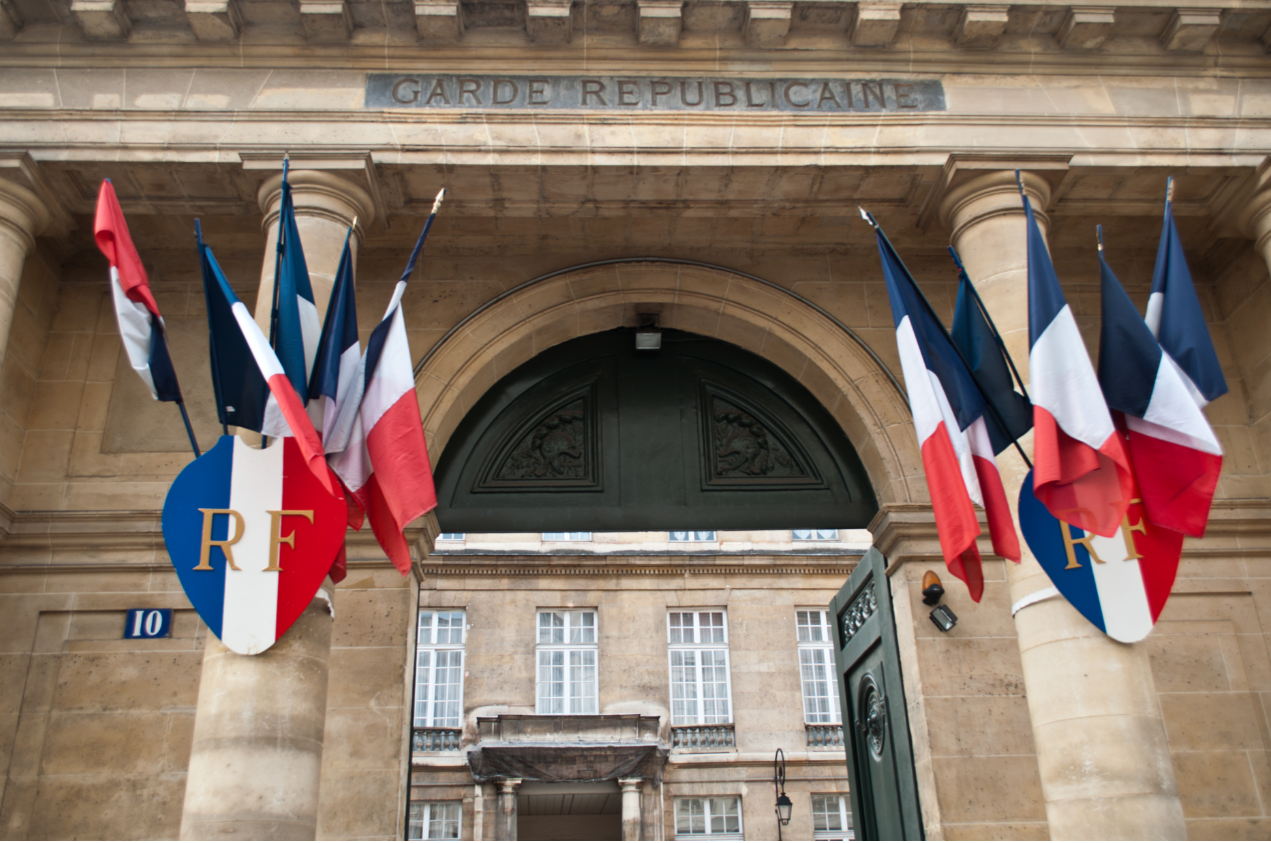 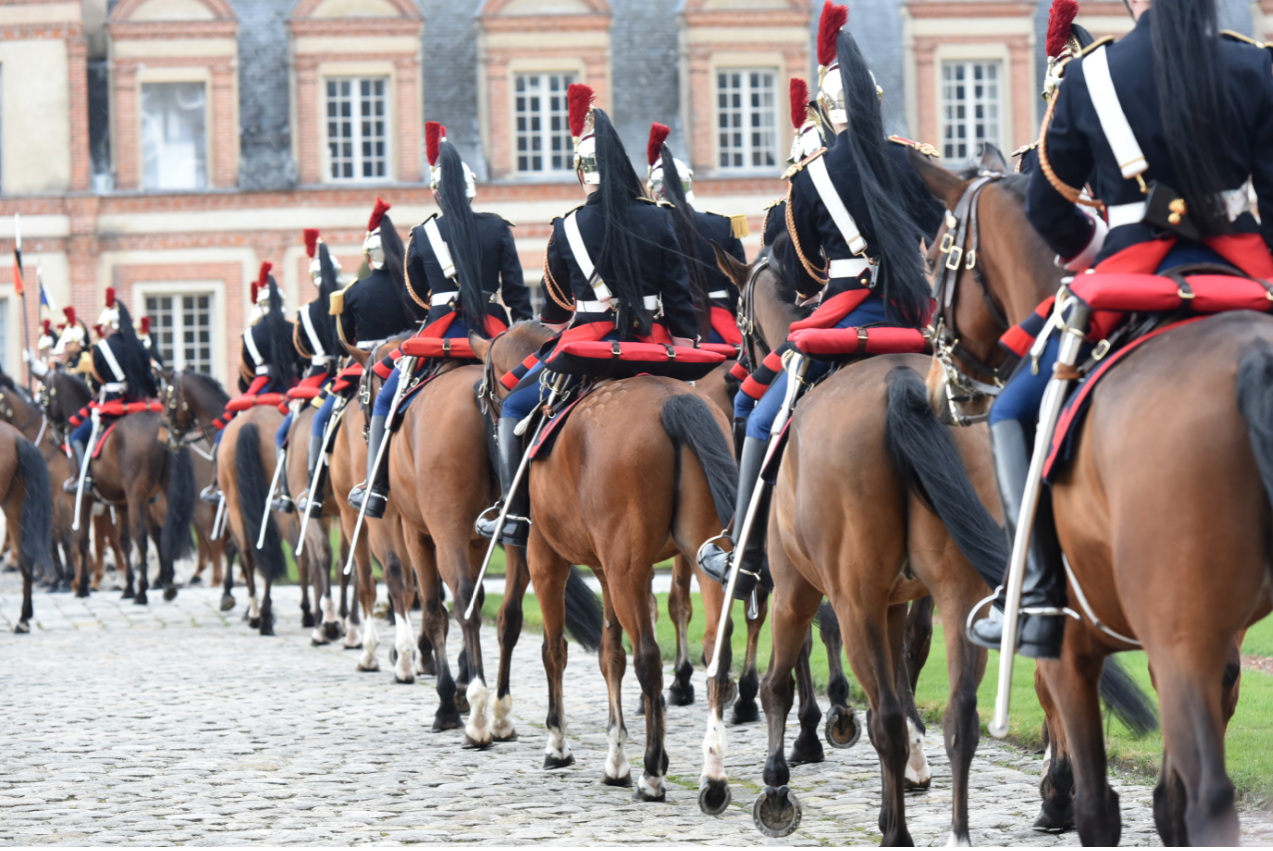 Puissance : la capacité d’un Etat d’influer sur le comportement des autres Etats.
Puissance : la capacité d’un Etat d’influer sur le comportement des autres Etats.
« Hard Power »
Démographie 
Poids économique
Poids politique
Poids militaire
Puissance : la capacité d’un Etat d’influer sur le comportement des autres.
« Hard Power »
« Soft Power »
Démographie 
Poids économique
Poids politique
Poids militaire
Manière de vivre
Productions culturelles
Langue
Diplomatie
Puissance : la capacité d’un Etat d’influer sur le comportement des autres.
« Hard Power »
« Soft Power »
Démographie 
Poids économique
Poids politique
Poids militaire
Manière de vivre
Productions culturelles
Langue
Diplomatie
Une volonté, celle d’influencer le reste du monde.
Etats- Unis
Europe
Asie-Pacifique
Japon, Chine…
Monde multipolaire
Pays des « Suds »
Inde, Brésil…
Comment la France maintient-elle sa puissance tout en faisant face à des défis majeurs ?
I ) La France, une puissance à différentes échelles
A) La France, une puissance européenne de premier rang
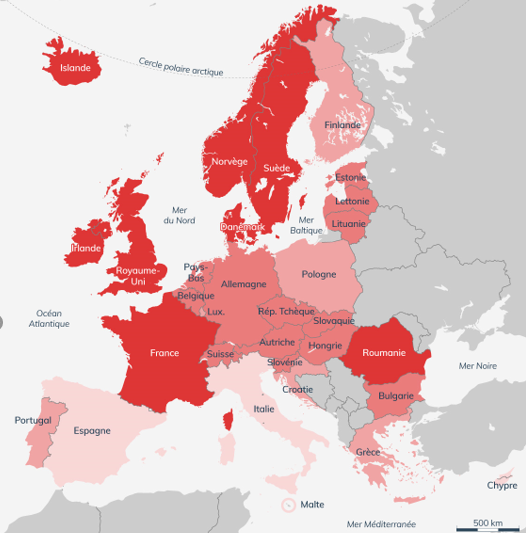 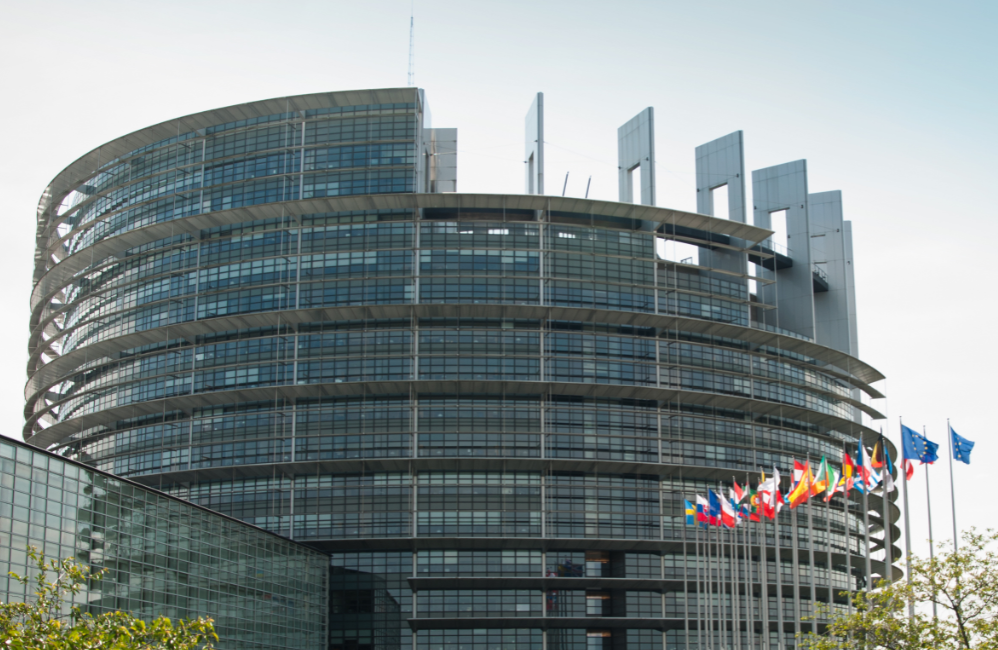 © DILA 2019, vie-publique.fr
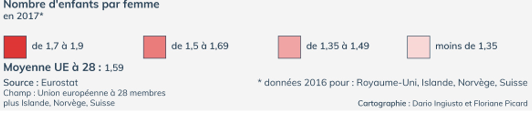 © Gabor Kovacs / Flickr Parlement européen CC-BY-4.0
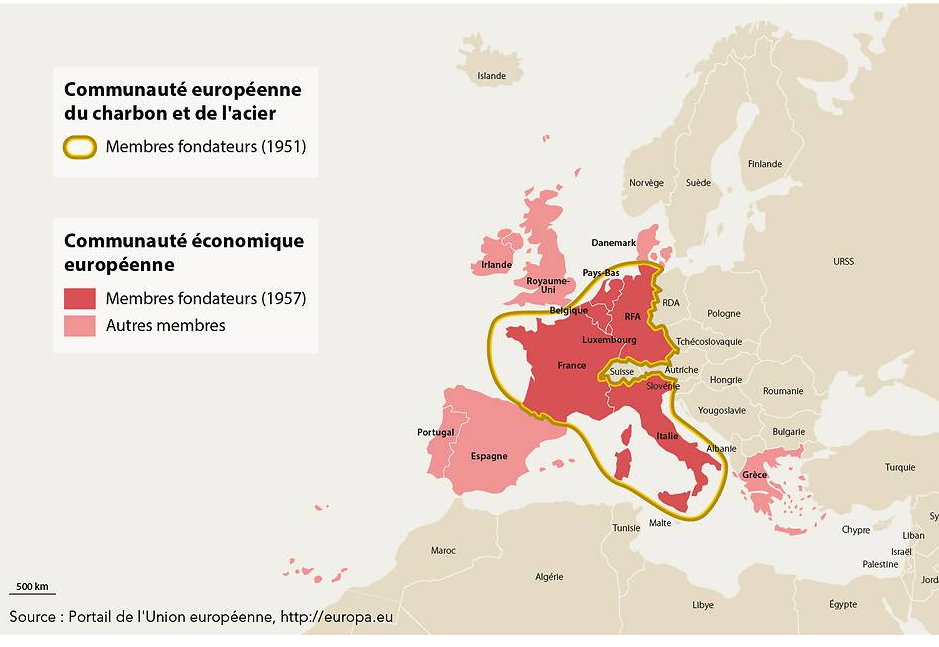 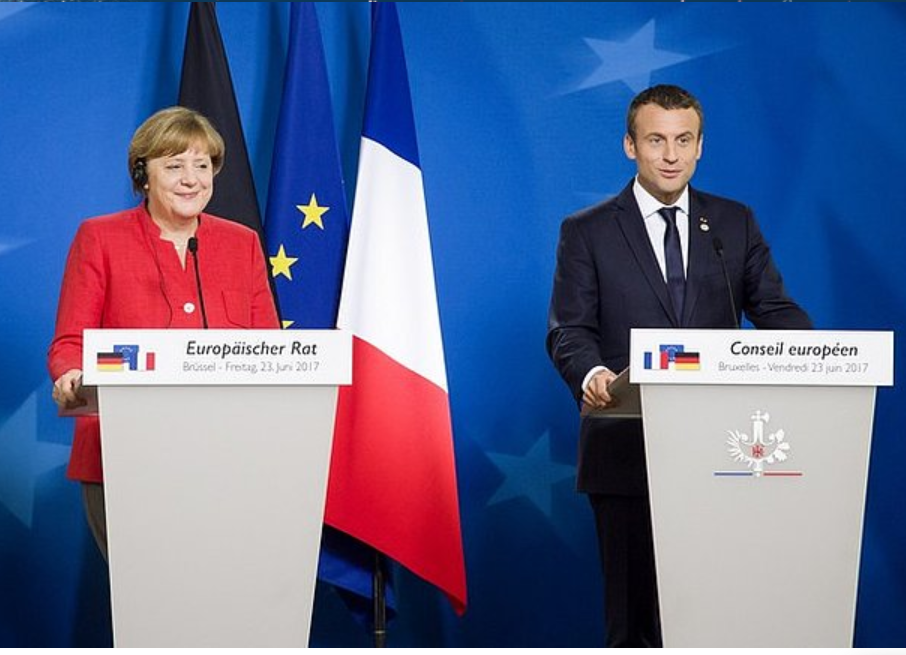 © Conseil Européen
© FNSP, Sciences Po – Atelier de cartographie, 2014
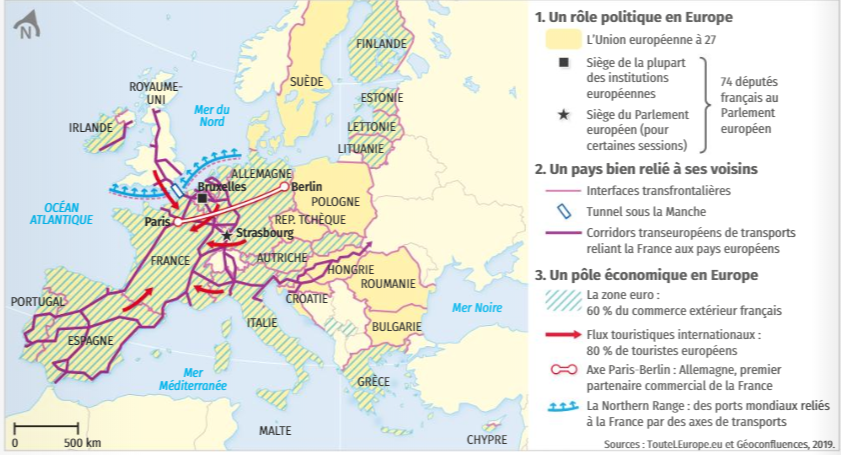 © Le Livre scolaire, Géographie, Terminale, 2019
I ) La France, une puissance à différentes échelles
B) Un patrimoine maritime de 1er rang
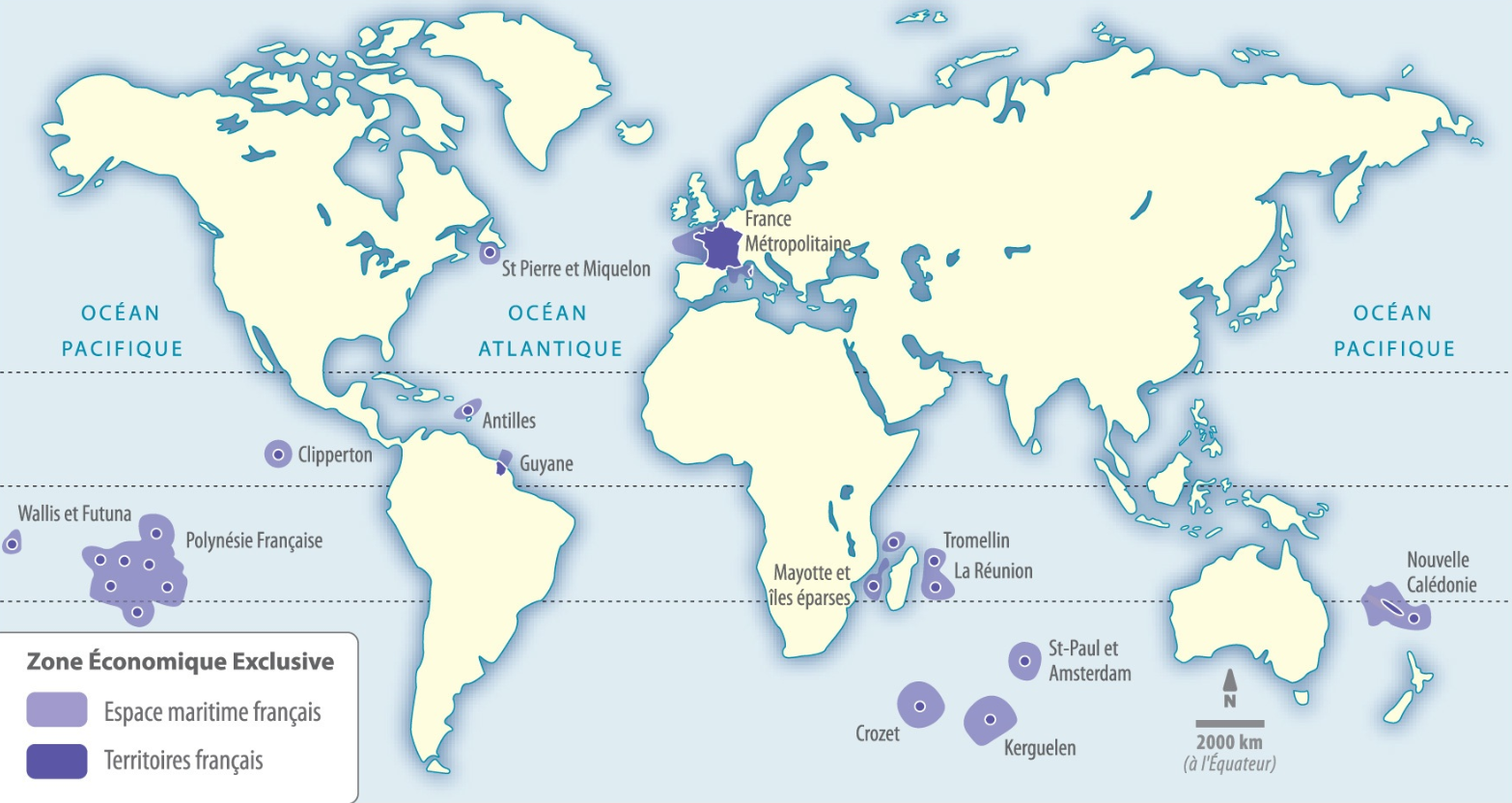 © Le Livre scolaire, Histoire-Géographie, 5ème, 2015
I ) La France, une puissance à différentes échelles
B) Un patrimoine maritime de 1er rang
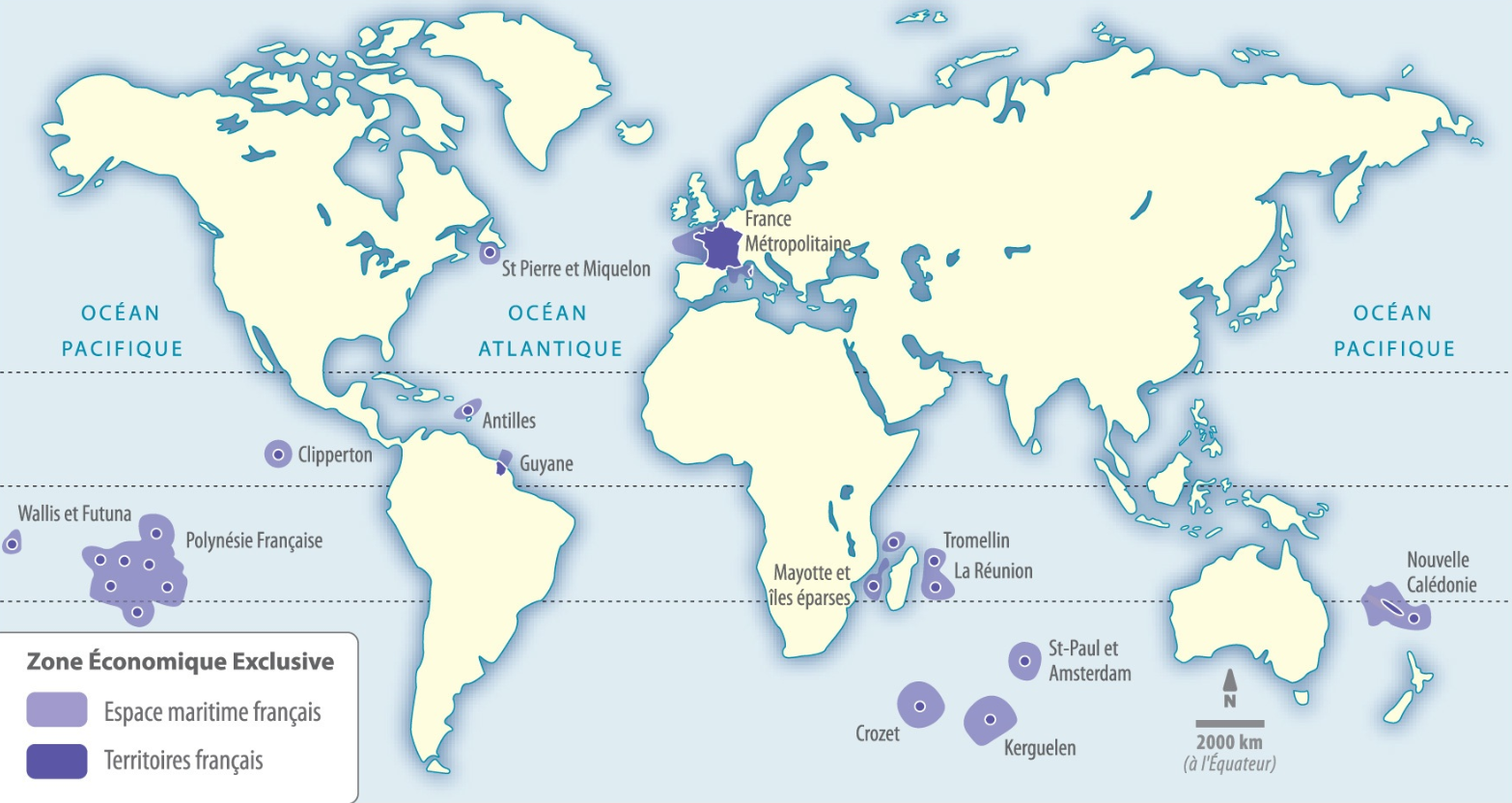 DROM : départements et régions d’outre-mer
© Le Livre scolaire, Histoire-Géographie, 5ème, 2015
I ) La France, une puissance à différentes échelles
B) Un patrimoine maritime de 1er rang
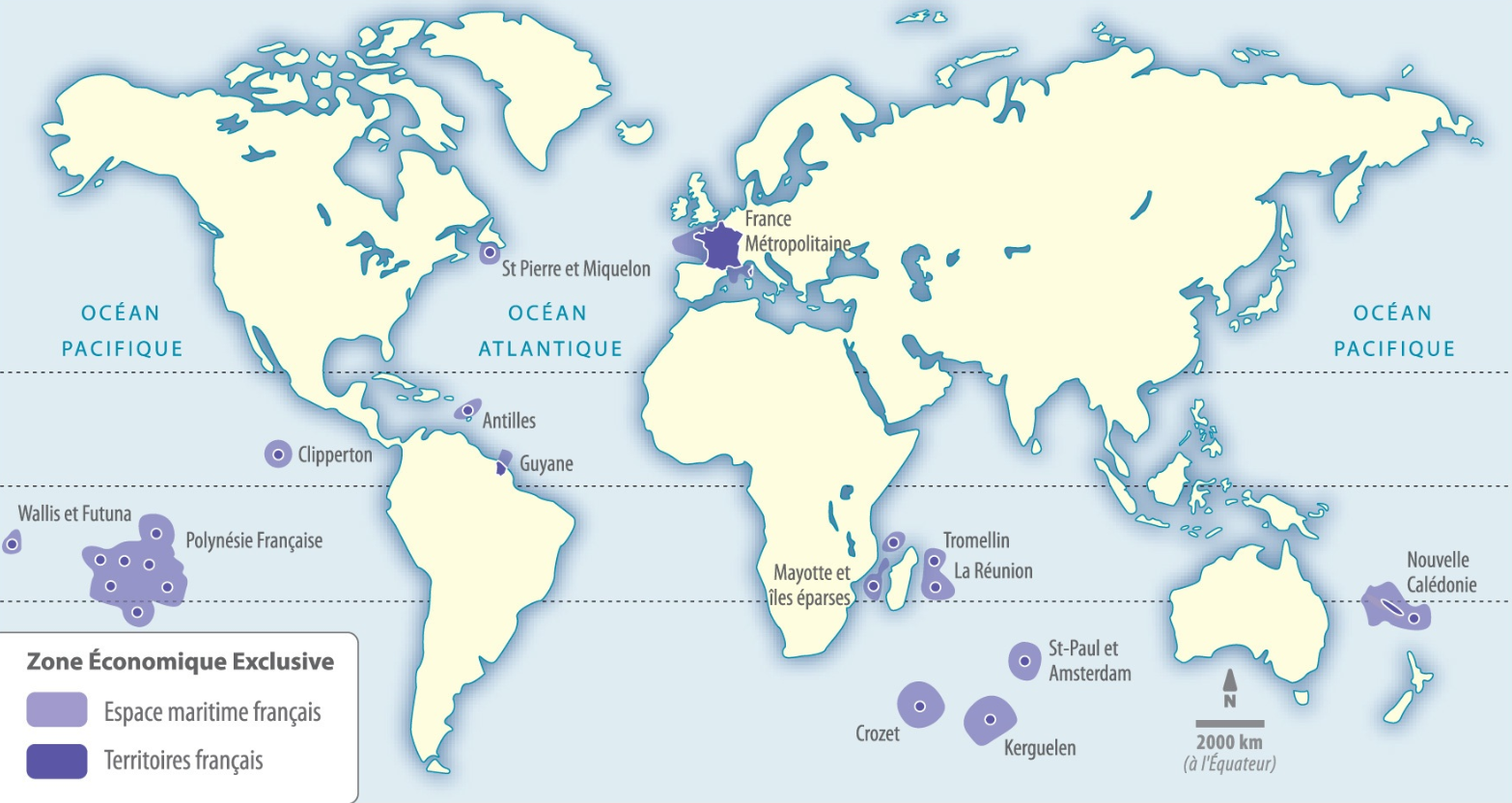 DROM : départements et régions d’outre-mer

COM : Collectivités d’outre-mer
© Le Livre scolaire, Histoire-Géographie, 5ème, 2015
I ) La France, une puissance à différentes échelles
B) Un patrimoine maritime de 1er rang
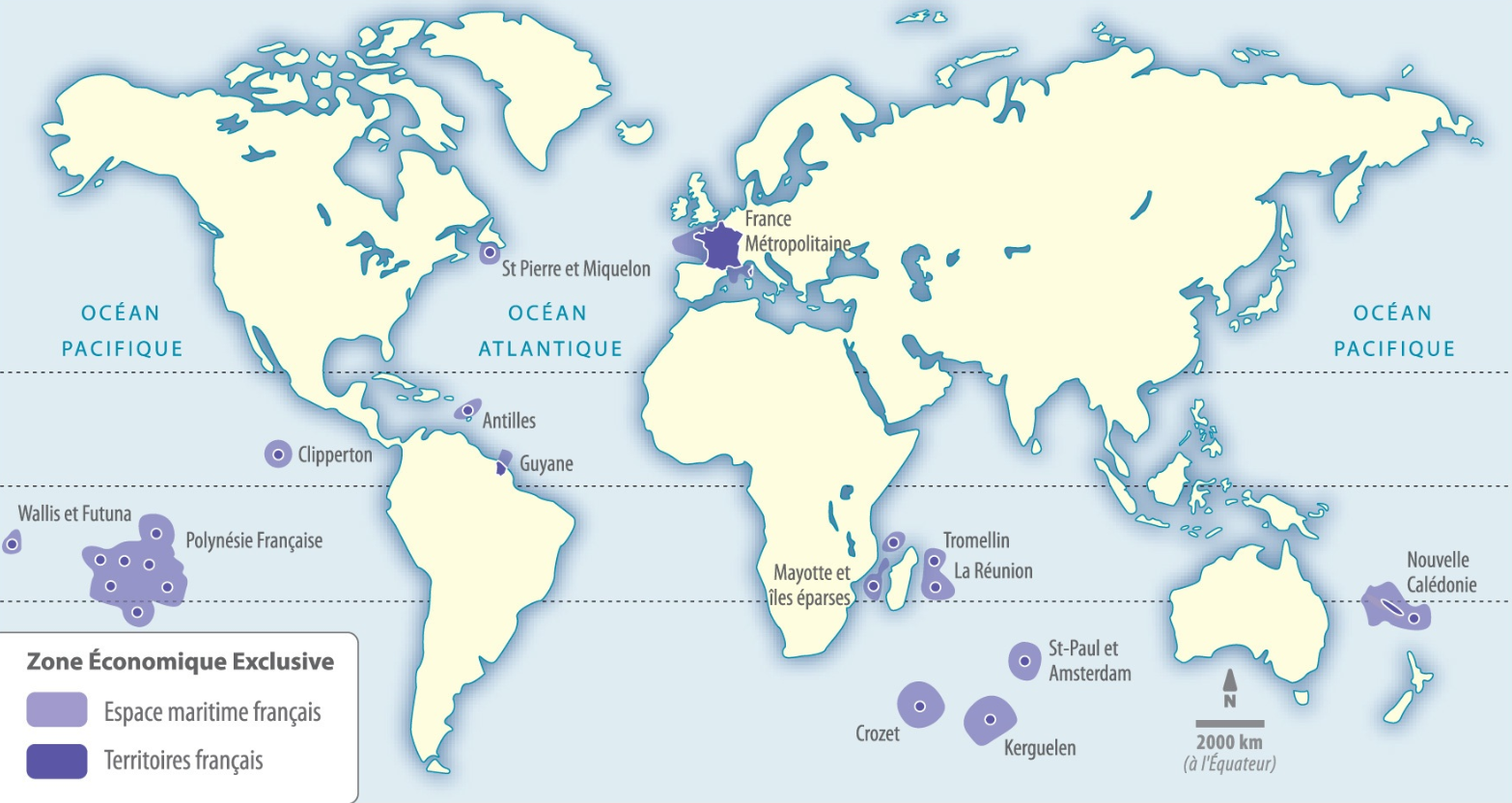 DROM : départements et régions d’outre-mer

COM : Collectivités d’outre-mer

TAAF : Terres australes et antarctiques françaises
© Le Livre scolaire, Histoire-Géographie, 5ème, 2015
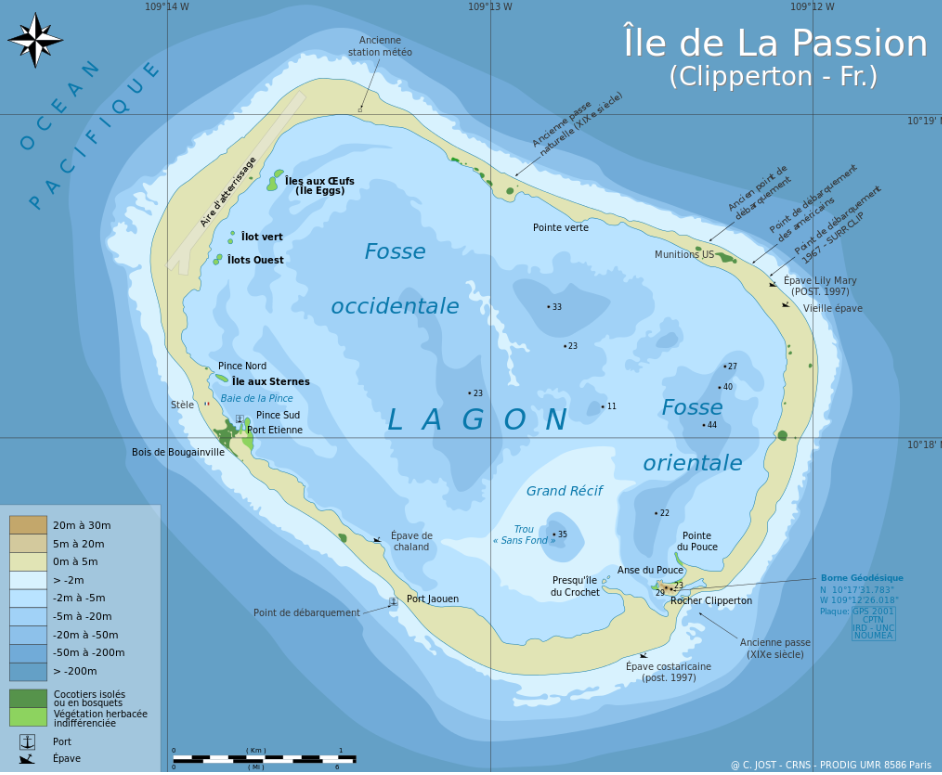 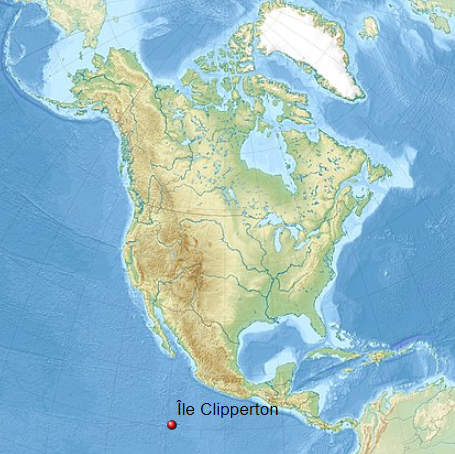 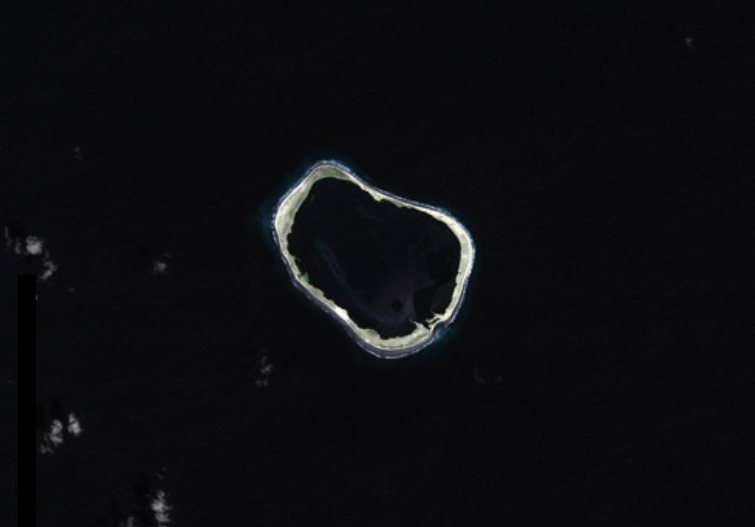 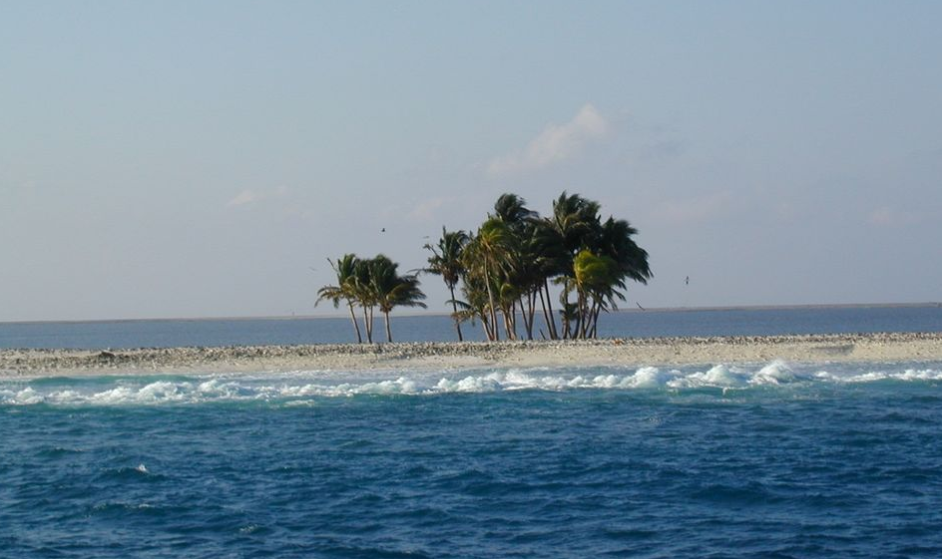 I ) La France, une puissance à différentes échelles
C) Un poids démographique faible, mais une présence mondiale forte grâce à la langue française
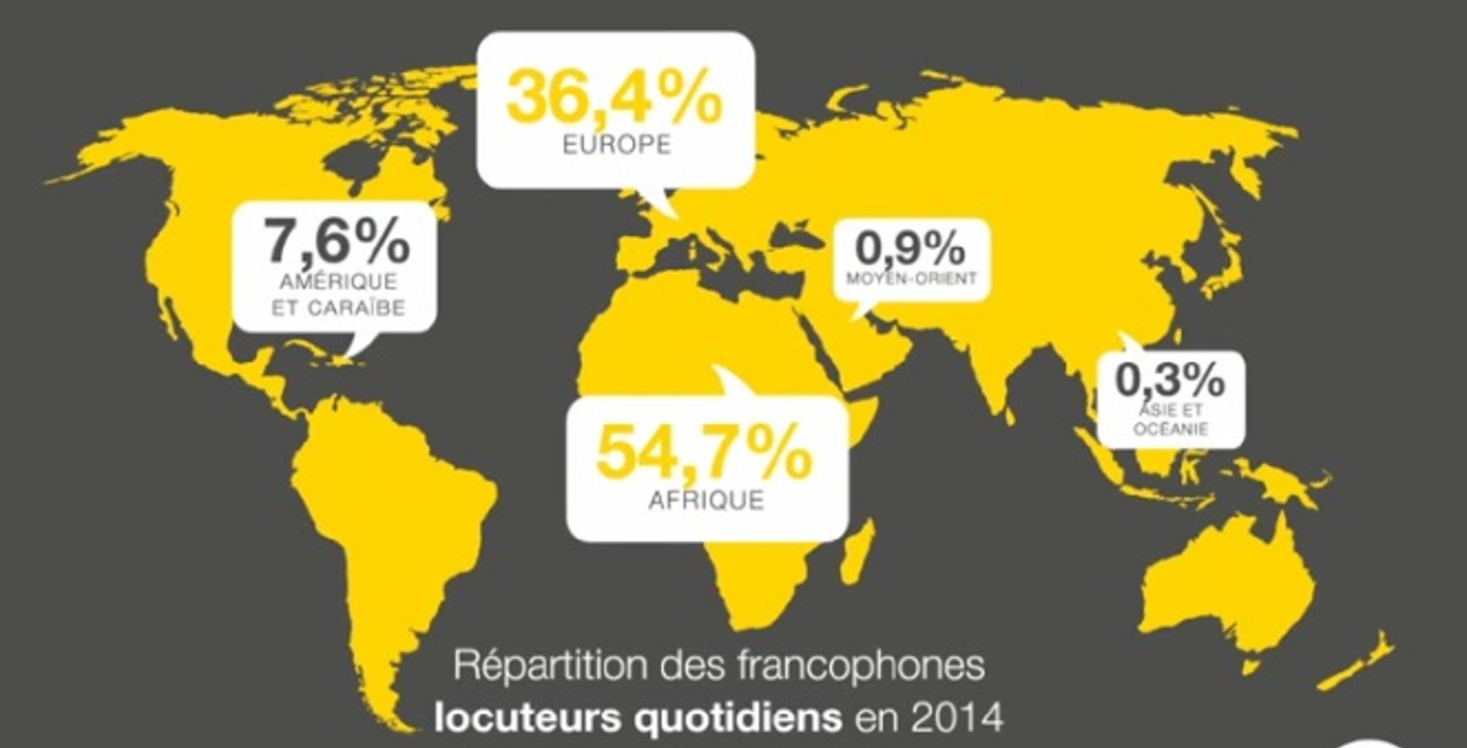 © Organisation Internationale de la Francophonie
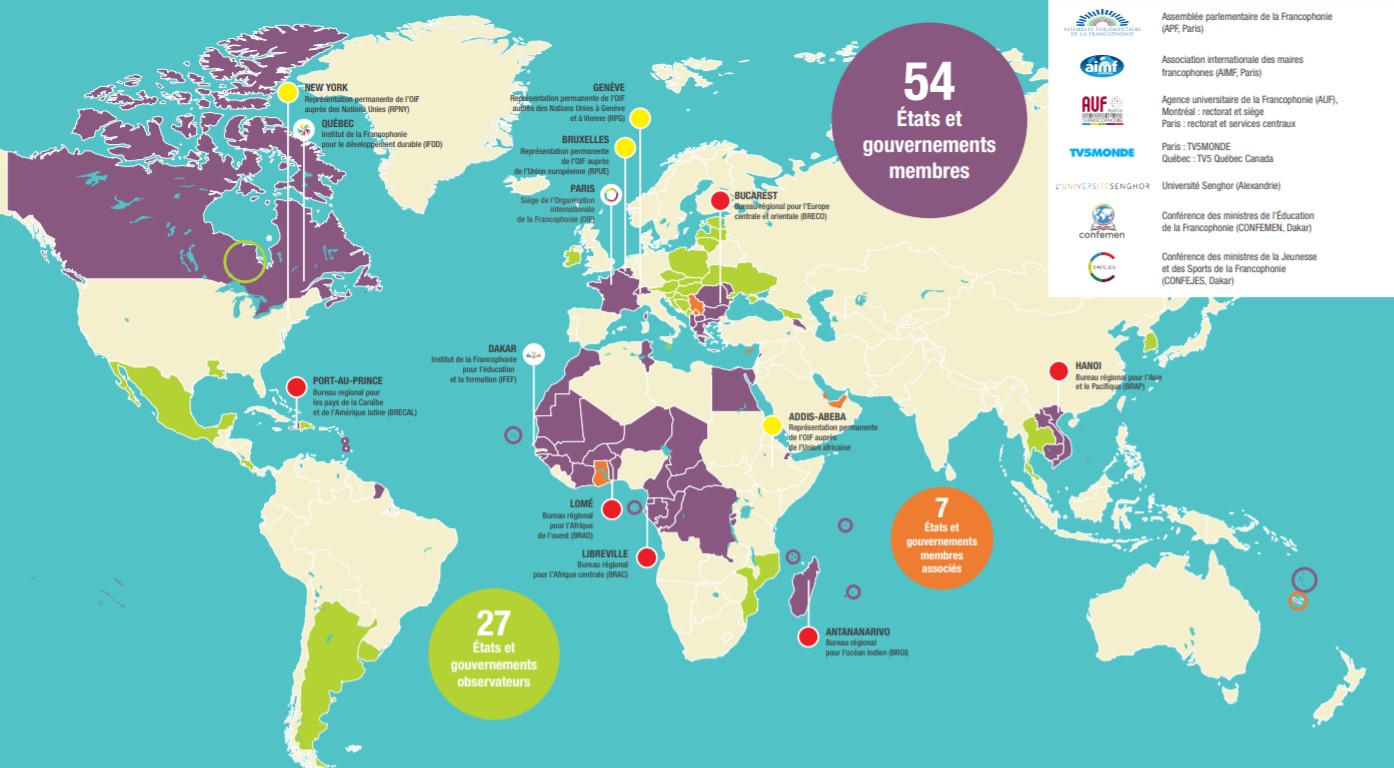 © Organisation Internationale de la Francophonie
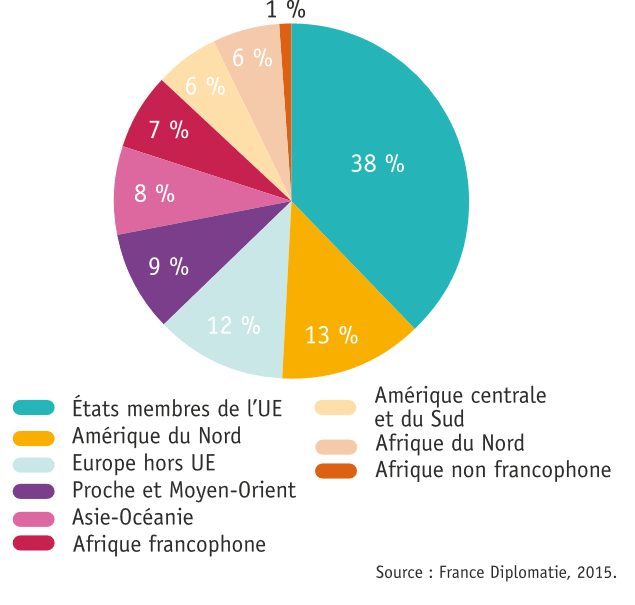 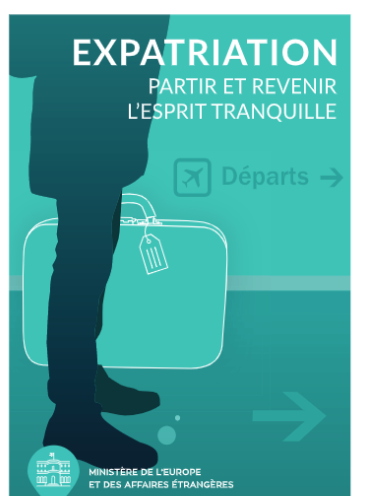 © France Diplomatie
Une puissance à différentes échelles :

Une puissance européenne de premier rang
La France…
Une puissance à différentes échelles :

Une puissance européenne de premier rang
Un patrimoine maritime majeur, lui assurant une présence territoriale à l’échelle mondiale
La France…
Une puissance à différentes échelles :

Une puissance européenne de premier rang
Un patrimoine maritime majeur, lui assurant une présence territoriale à l’échelle mondiale
La langue française, un atout majeur dans la territorialisation de la puissance française
La France…
II) Entre « hard power » et « soft-power » : une volonté de s’imposer à différentes échelles A) Une puissance économique qui oscille entre échelle mondiale et régionale
Les 15 premières firmes transnationales (FTN) 
dans le monde (2014)
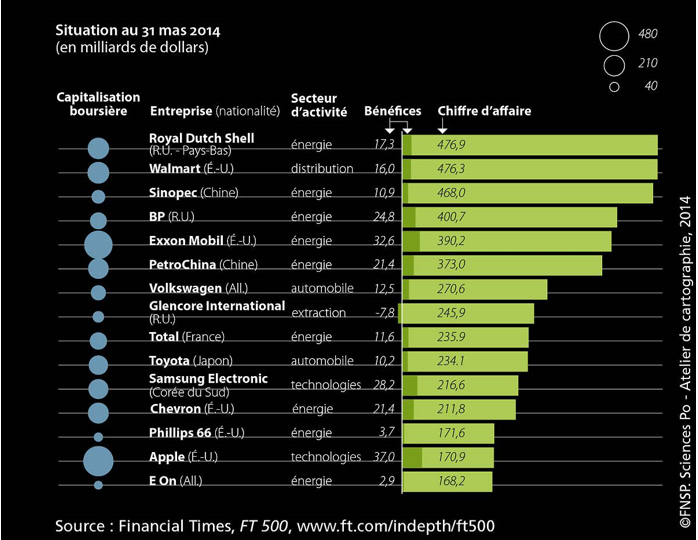 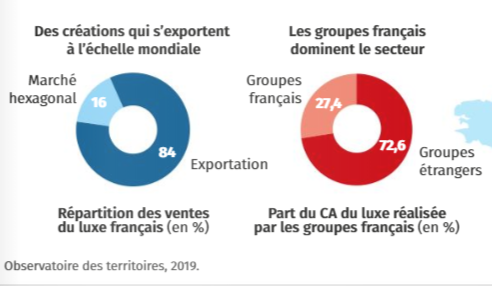 © Le Livre scolaire, Géographie, Terminale, 2019
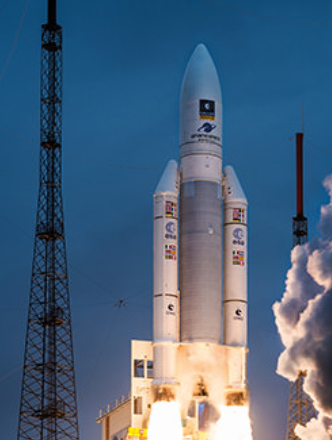 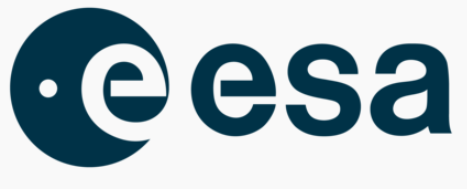 L’Agence Spatiale Européenne c’est :
22 Etats membres
Siège social : Paris
Environ 2 300 salariés
Conception, essais et exploitation en vol de plus de 80 satellites
© Ariane.group
II) Entre « hard power » et « soft-power » : une volonté de s’imposer à différentes échelles B) Puissance politique et militaire : la volonté de s’imposer à l’échelle mondiale
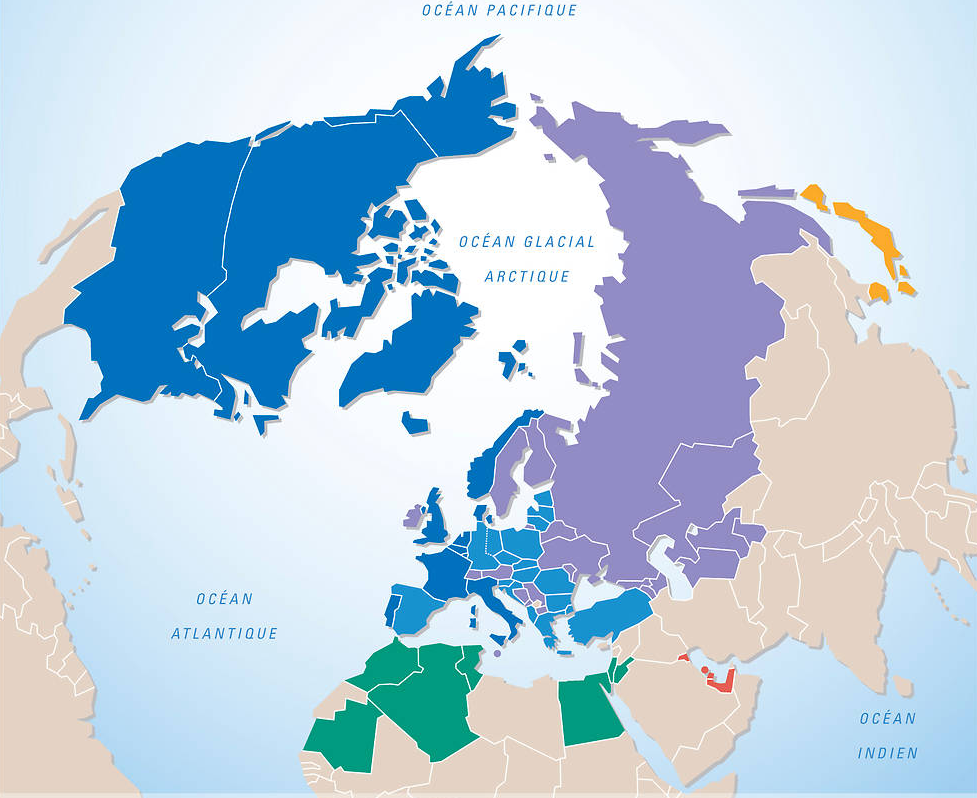 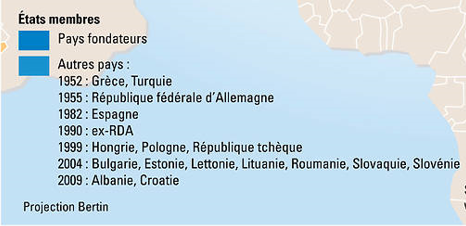 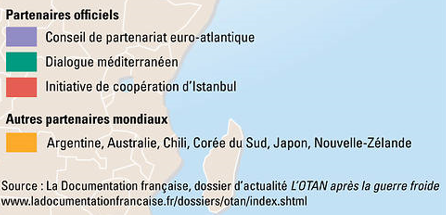 © Dila, Paris, 2010
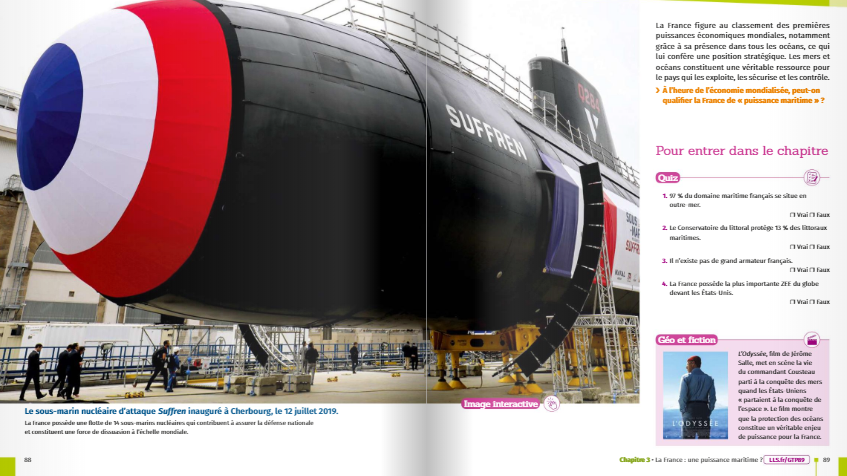 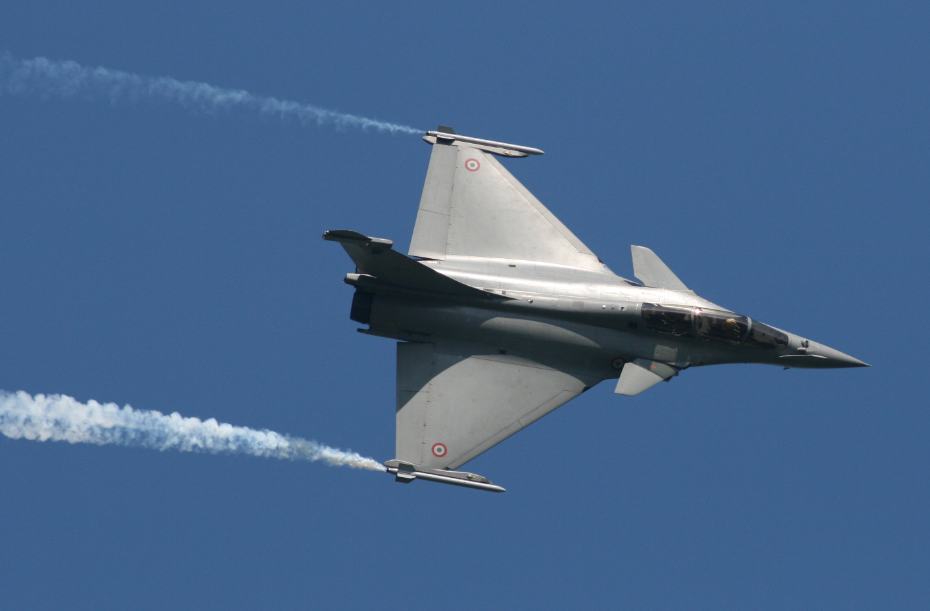 © Le Livre scolaire, Géographie, Terminale, 2019
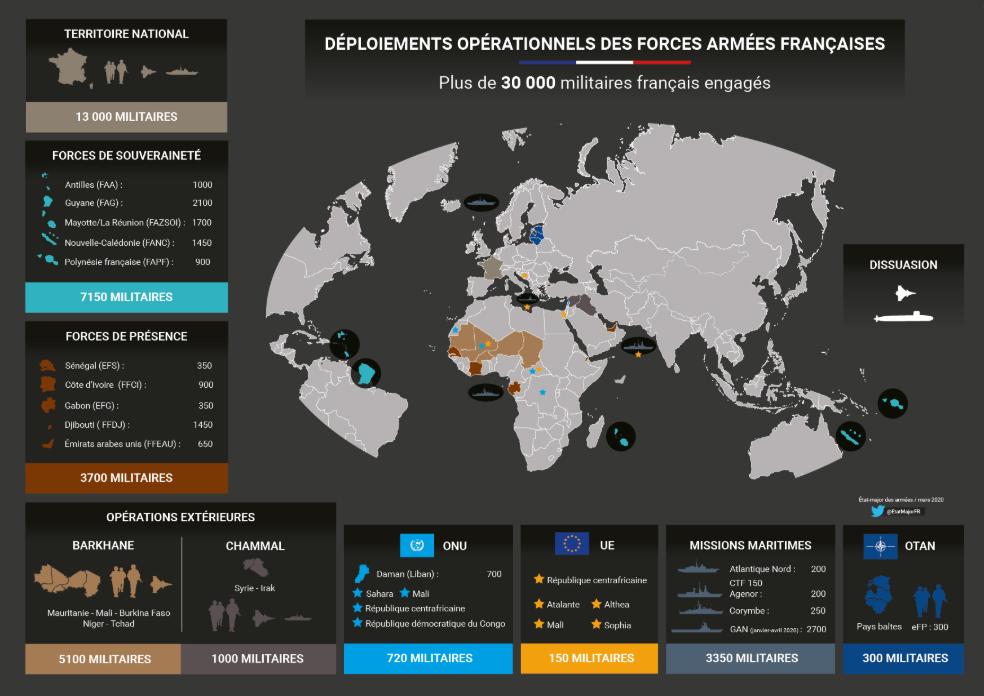 © Ministère des armées, 2020
II) Entre « hard power » et « soft-power »  : une volonté de s’imposer à différentes échelles C) Un rayonnement culturel et diplomatique à toutes les échelles
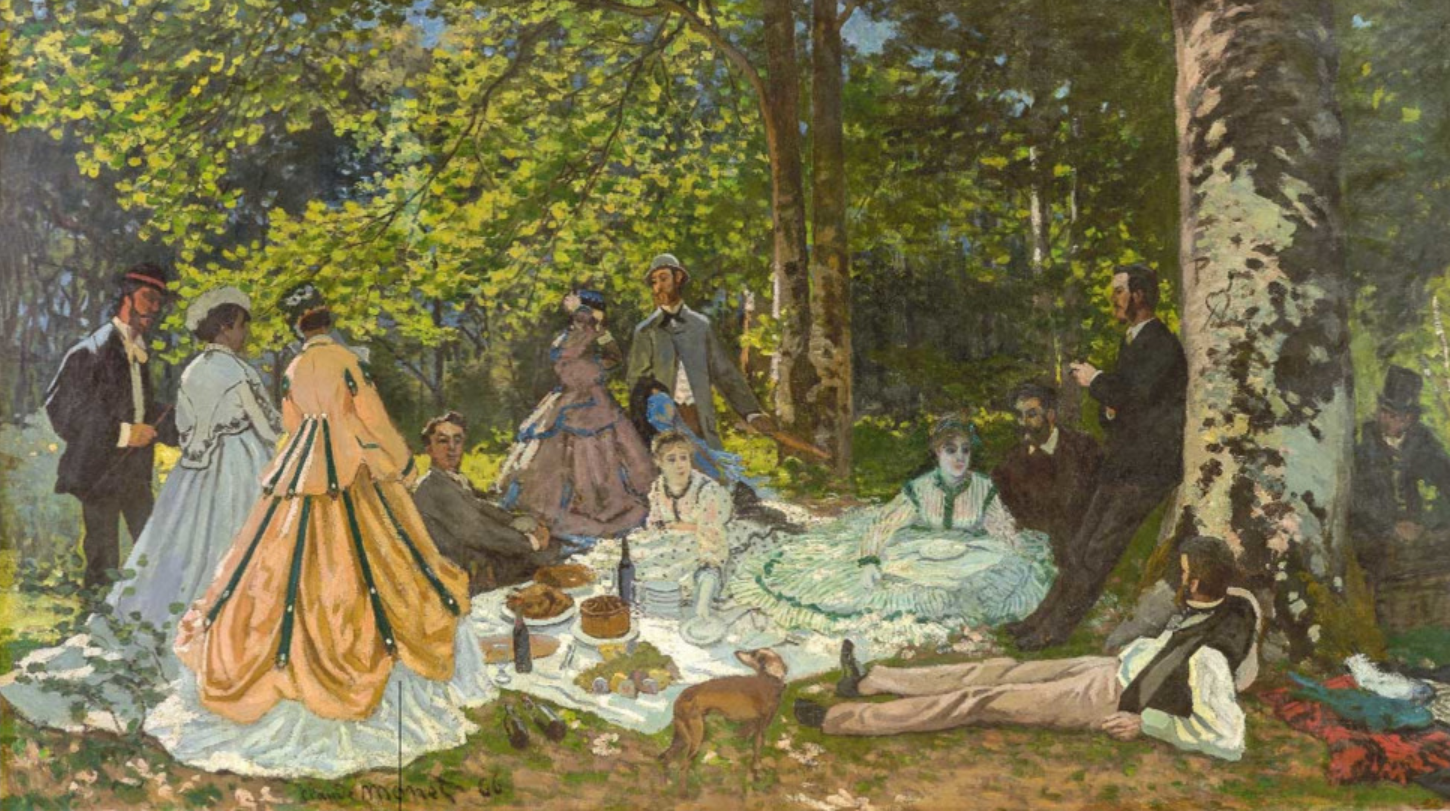 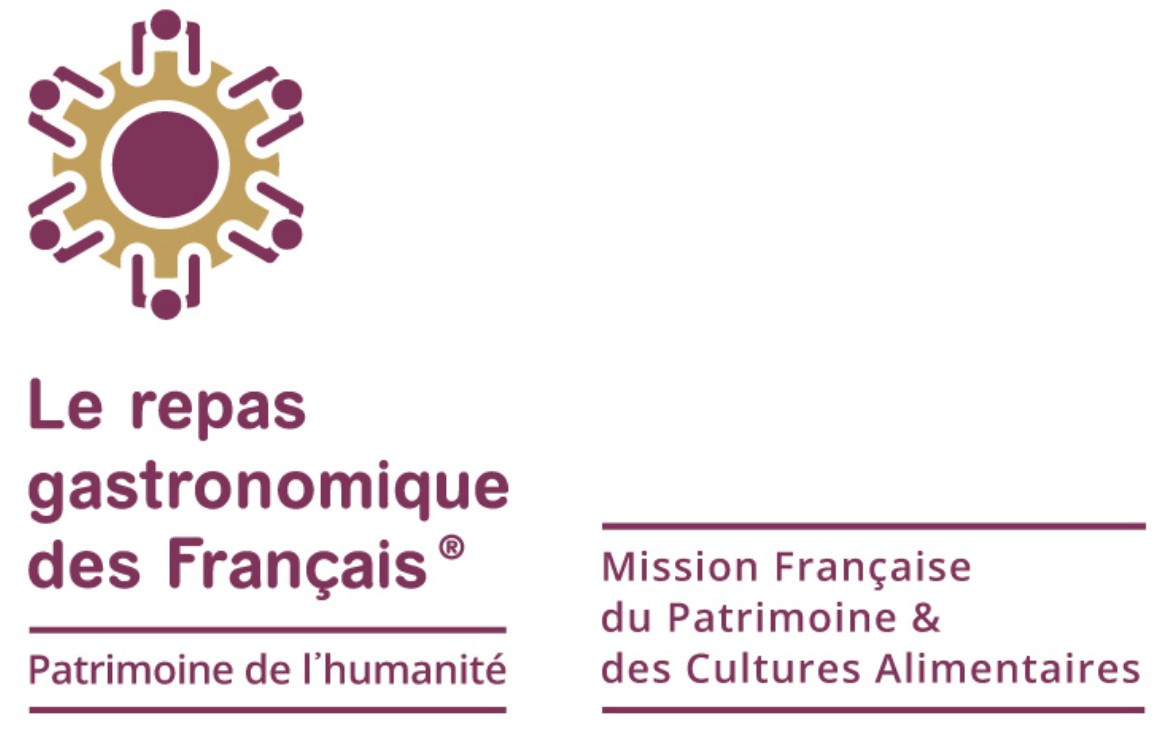 Le déjeuner sur l’herbe, Claude Monet, 1865-1866
© Archives Alinari, Florence, Dist. RMN-Grand Palais / Fratelli Alinari
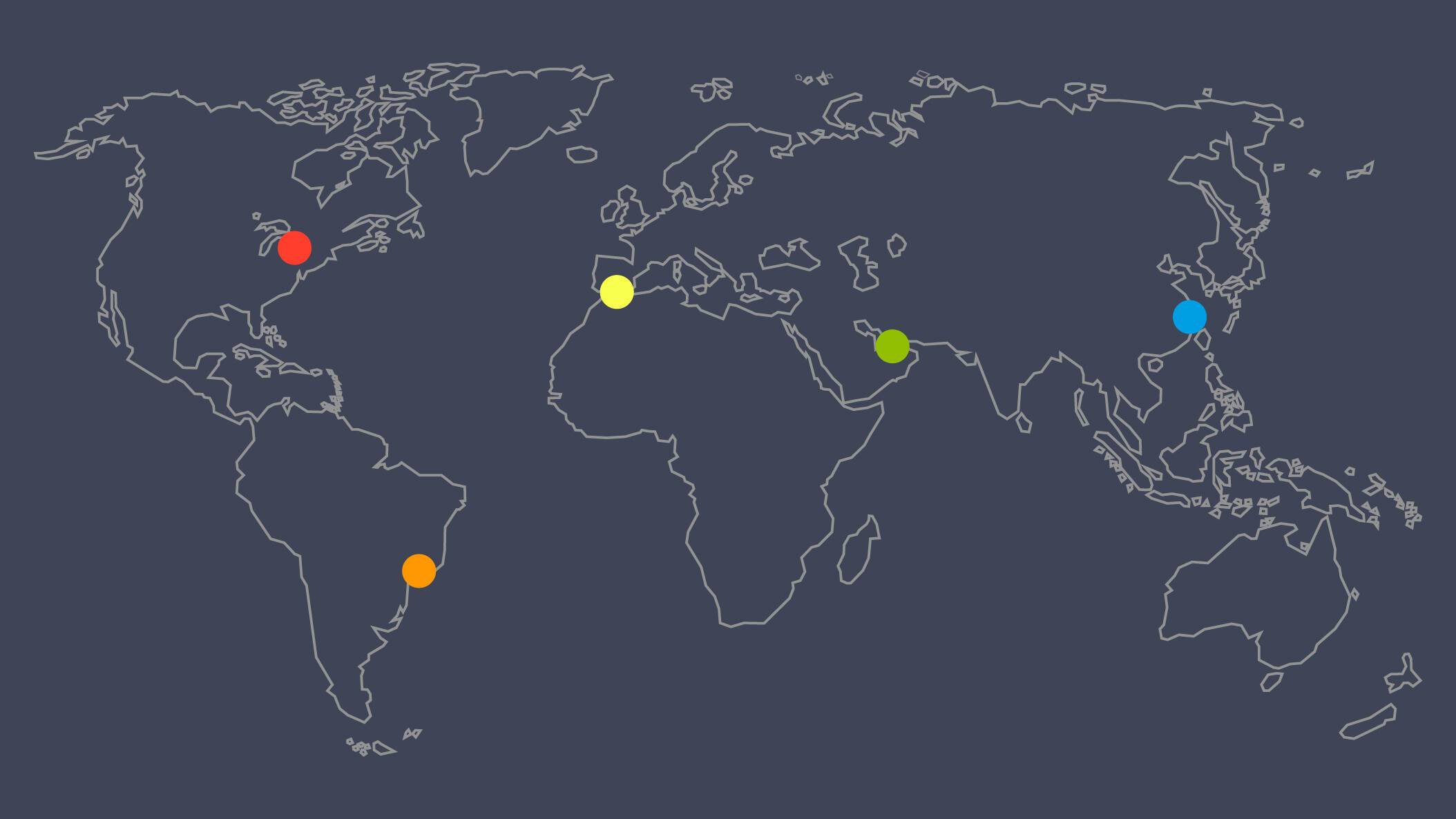 Centre Pompidou, Shanghai, 2019
Centre Pompidou, Malaga, 2015
Le Louvre, Atlanta, 2006
Le Louvre Abu Dhabi, 2017
Musée Rodin, Salvador de Bahia, 2009
© Ministère de la culture, 2020
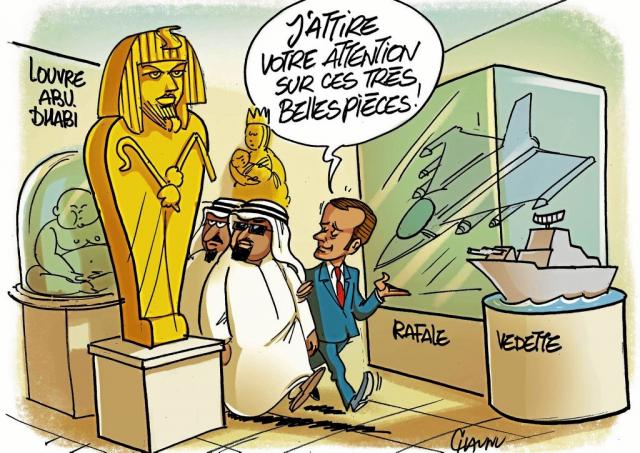 © Chaunu
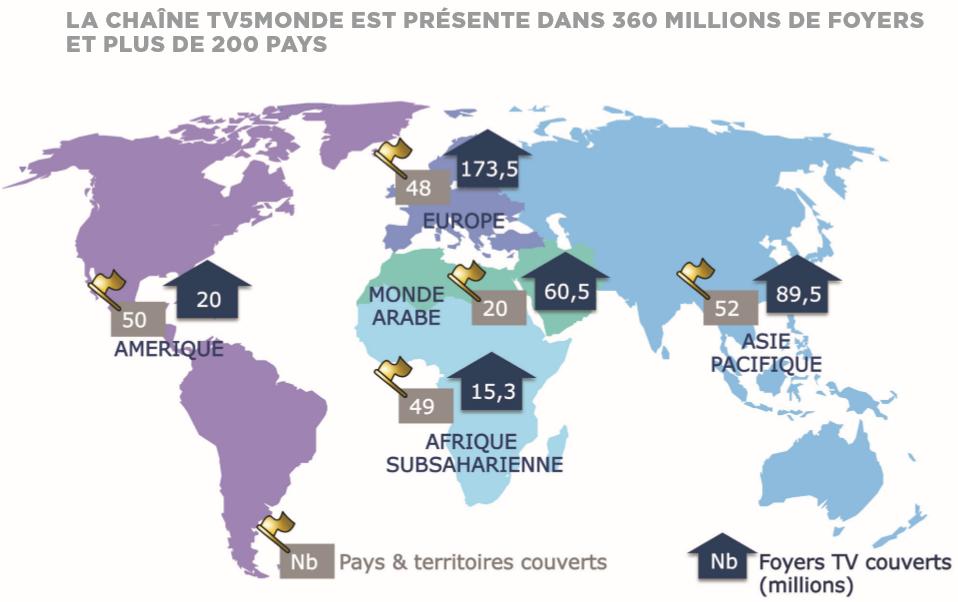 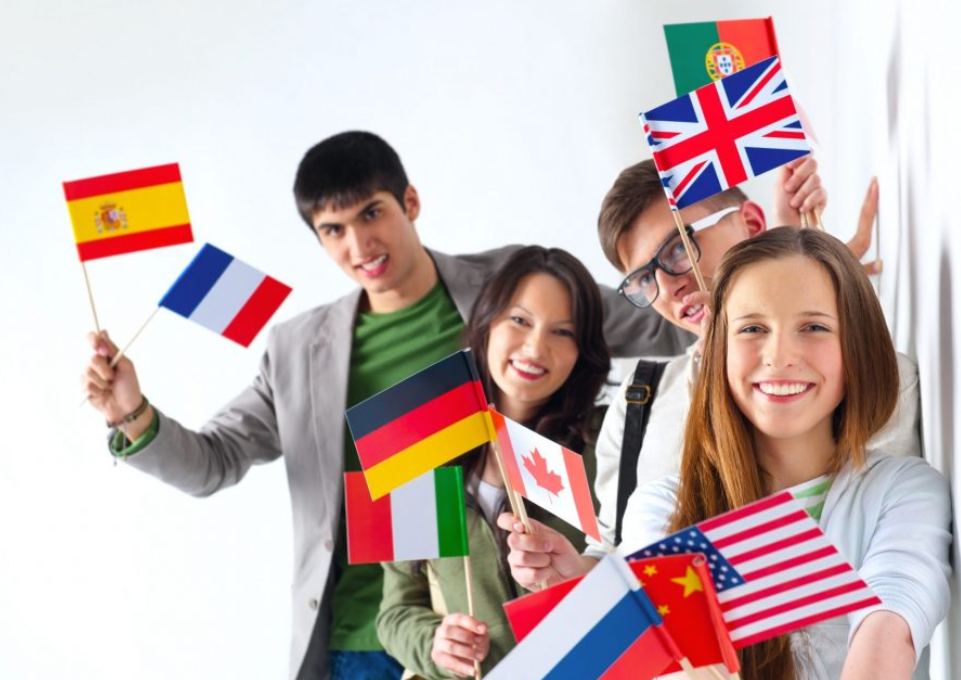 © Observatoire de la Francophonie
Entre « hard power » et « soft-power », une volonté de s’imposer à différentes échelles : 

Une puissance économique majeure, qui oscille entre échelle mondiale et régionale
Une puissance à différentes échelles :

Une puissance européenne de premier rang
Un patrimoine maritime majeur, lui assurant une présence territoriale à l’échelle mondiale
La langue française, un atout majeur dans la territorialisation de la puissance française
La France…
Entre « hard power » et « soft-power », une volonté de s’imposer à différentes échelles : 

Une puissance économique majeure, qui oscille entre échelle mondiale et régionale
Intervention militaire : une volonté de peser à l’échelle mondiale
Une puissance à différentes échelles :

Une puissance européenne de premier rang
Un patrimoine maritime majeur, lui assurant une présence territoriale à l’échelle mondiale
La langue française, un atout majeur dans la territorialisation de la puissance française
La France…
Entre « hard power » et « soft-power », une volonté de s’imposer à différentes échelles : 

Une puissance économique majeure, qui oscille entre échelle mondiale et régionale
Intervention militaire : une volonté de peser à l’échelle mondiale
Un rayonnement culturel et diplomatique à toutes les échelles
Une puissance à différentes échelles :

Une puissance européenne de premier rang
Un patrimoine maritime majeur, lui assurant une présence territoriale à l’échelle mondiale
La langue française, un atout majeur dans la territorialisation de la puissance française
La France…
III) La France, une puissance qui fait face à des limites et des défis majeursA) Des défis internes et externes, limites à la puissance
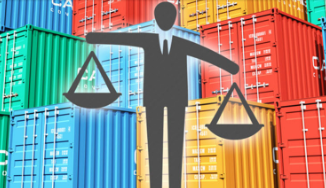 Exportation
Importations
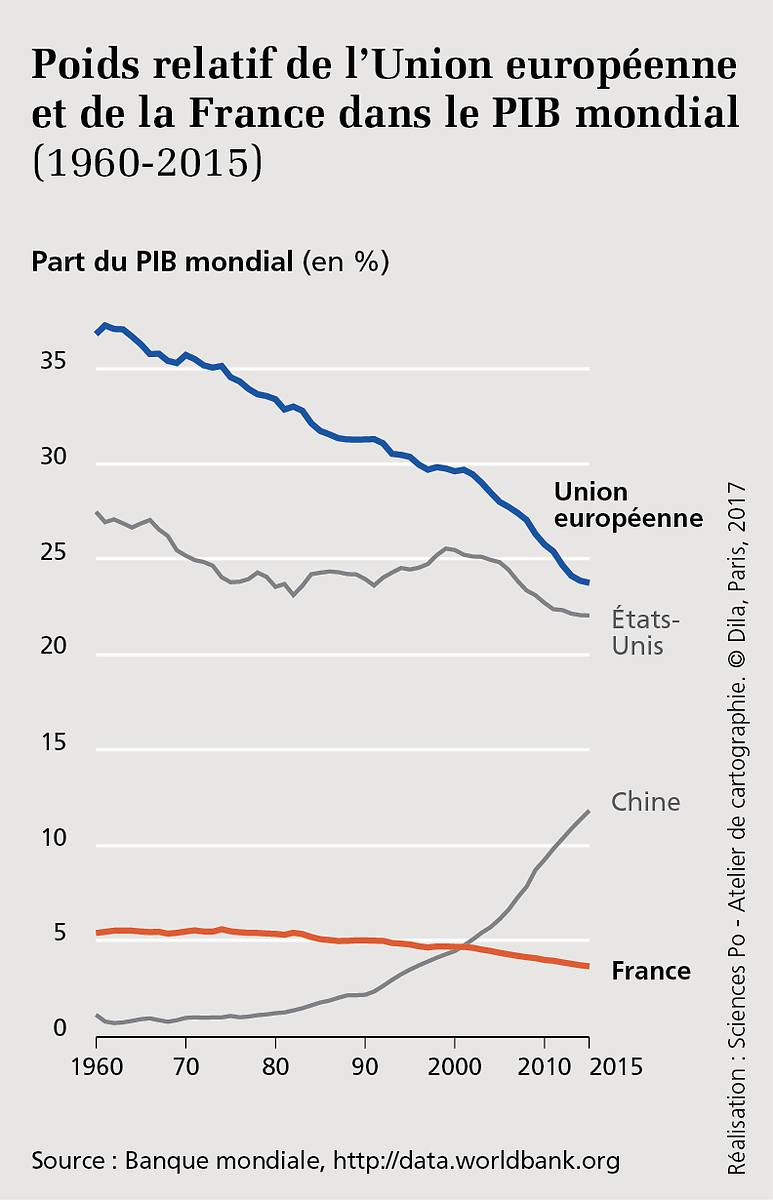 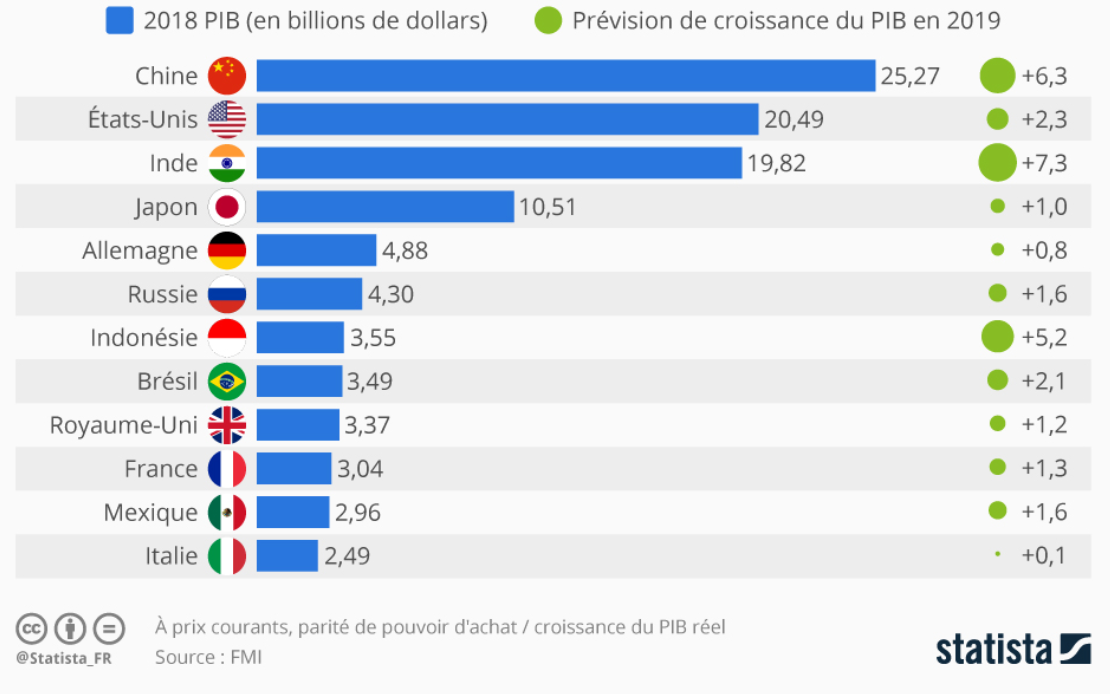 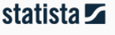 Des pôles de compétitivité inégalement répartis sur le territoire national
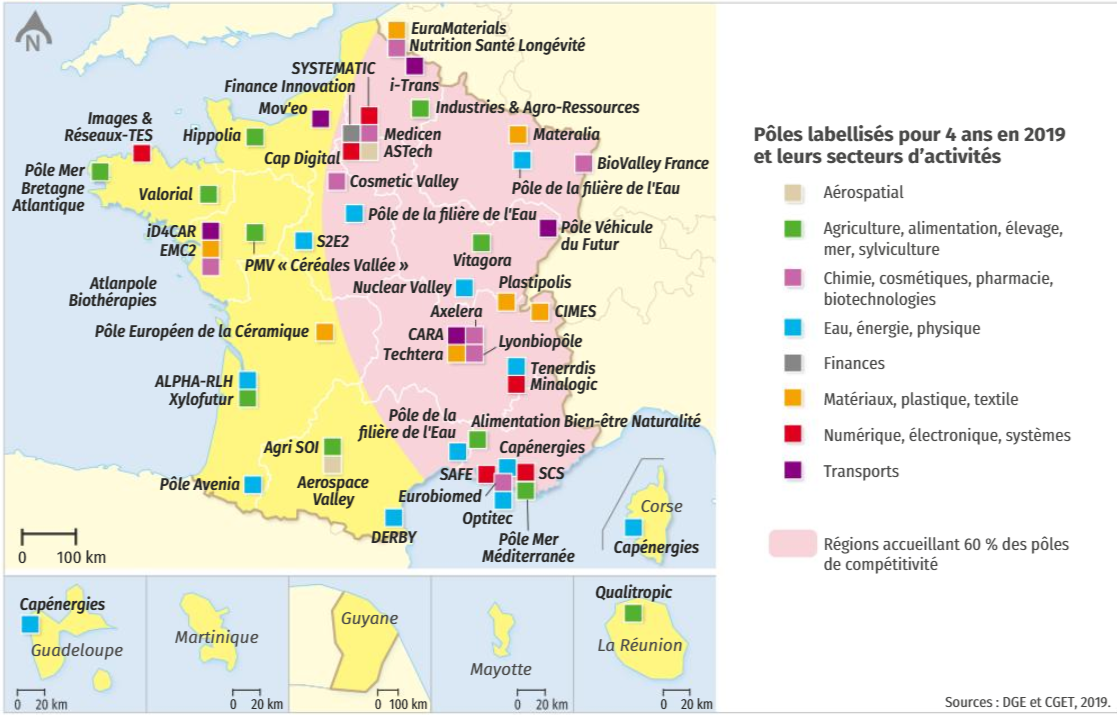 © Le Livre scolaire, Géographie, Terminale, 2019
III) La France, une puissance qui fait face à des limites et des défis majeursB) Le levier européen, facteur de puissance ?
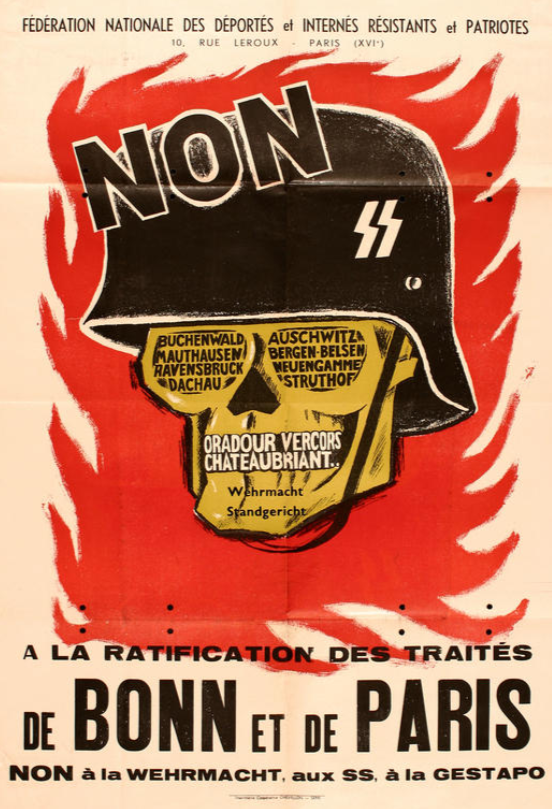 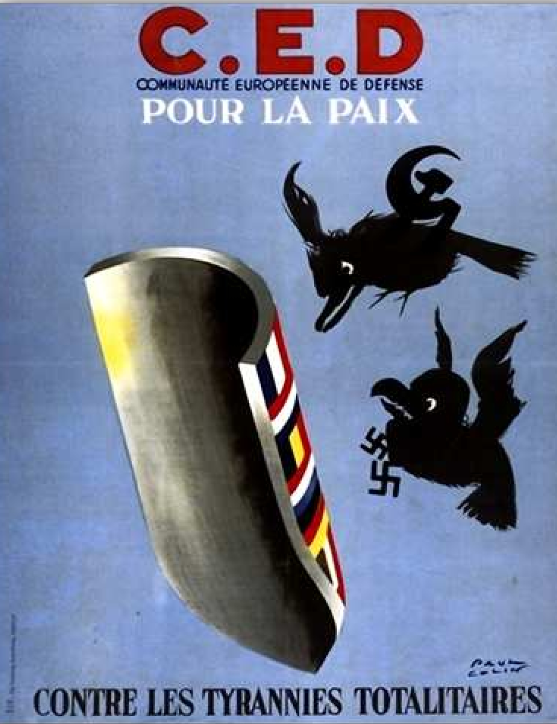 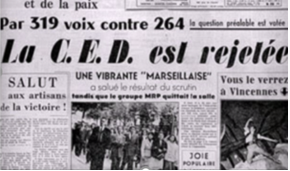 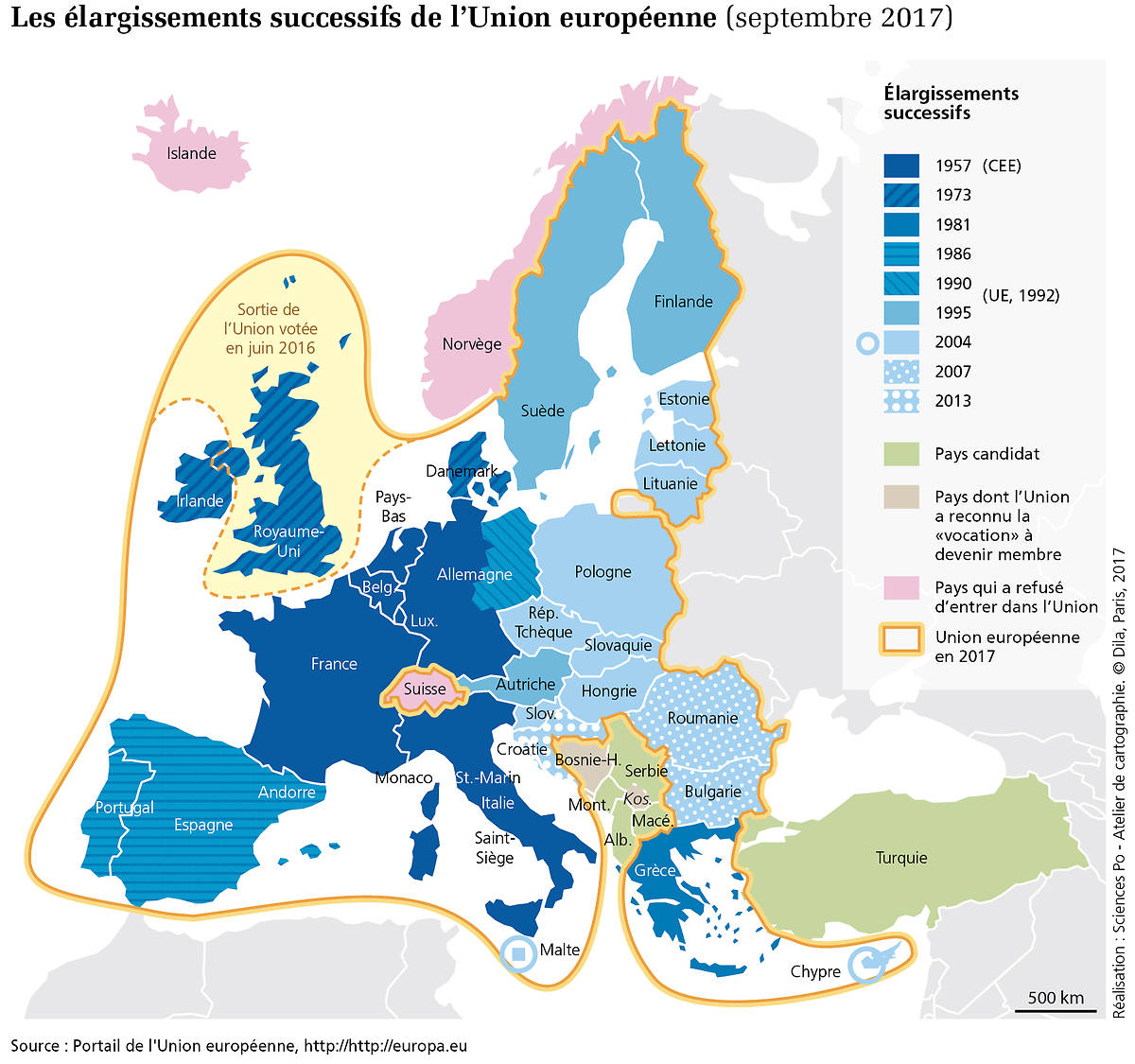 III) La France, une puissance qui fait face à des limites et des défis majeursC) Le défi de la valorisation de l’espace maritime français et européen
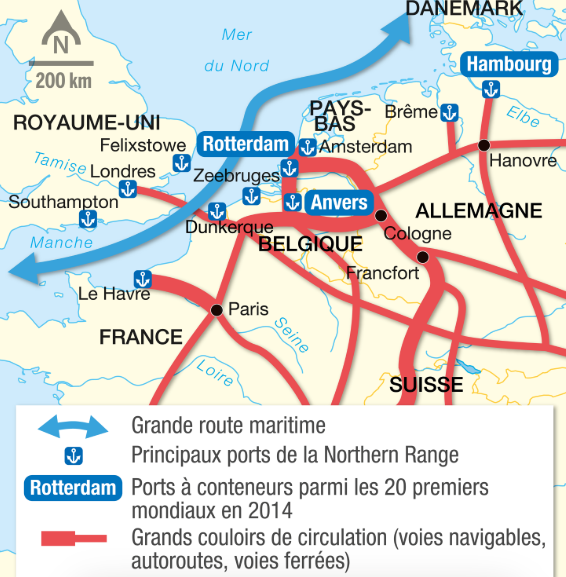 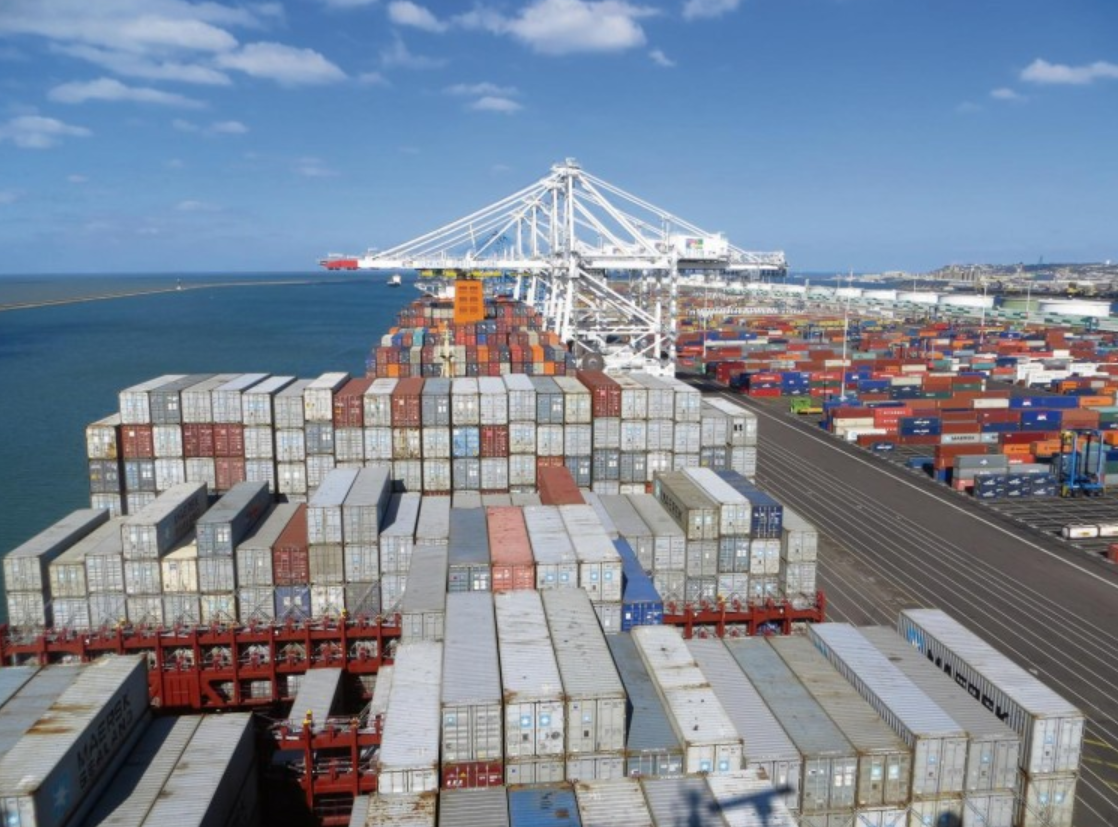 © Le Livre scolaire, Histoire-Géographie, 3ème, 2016
La France dans un monde maritimisé
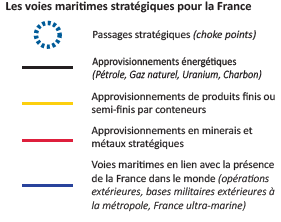 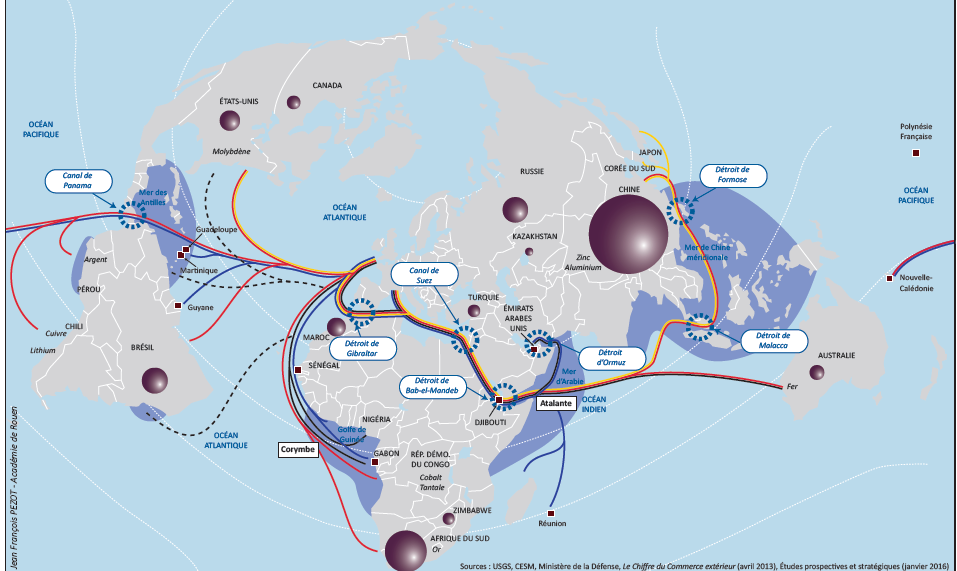 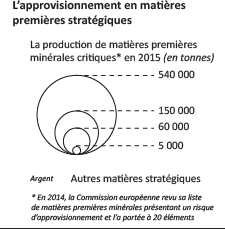 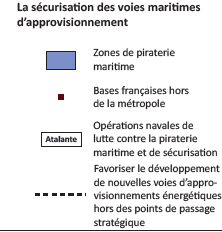 Entre « hard power » et « soft-power », une volonté de s’imposer à différentes échelles : 

Une puissance économique majeure, qui oscille entre échelle mondiale et régionale
Intervention militaire : une volonté de peser à l’échelle mondiale
Un rayonnement culturel et diplomatique à toutes les échelles
Une puissance à différentes échelles :

Une puissance européenne de premier rang
Un patrimoine maritime majeur, lui assurant une présence territoriale à l’échelle mondiale
La langue française, un atout majeur dans la territorialisation de la puissance française
La France…
Une puissance qui fait face à des limites et des défis majeurs : 

Des défis internes et externes, limites à sa puissance
Entre « hard power » et « soft-power », une volonté de s’imposer à différentes échelles : 

Une puissance économique majeure, qui oscille entre échelle mondiale et régionale
Intervention militaire : une volonté de peser à l’échelle mondiale
Un rayonnement culturel et diplomatique à toutes les échelles
Une puissance à différentes échelles :

Une puissance européenne de premier rang
Un patrimoine maritime majeur, lui assurant une présence territoriale à l’échelle mondiale
La langue française, un atout majeur dans la territorialisation de la puissance française
La France…
Une puissance qui fait face à des limites et des défis majeurs : 

Des défis internes et externes, limites à sa puissance
Le levier européen questionné
Entre « hard power » et « soft-power », une volonté de s’imposer à différentes échelles : 

Une puissance économique majeure, qui oscille entre échelle mondiale et régionale
Intervention militaire : une volonté de peser à l’échelle mondiale
Un rayonnement culturel et diplomatique à toutes les échelles
Une puissance à différentes échelles :

Une puissance européenne de premier rang
Un patrimoine maritime majeur, lui assurant une présence territoriale à l’échelle mondiale
La langue française, un atout majeur dans la territorialisation de la puissance française
La France…
Une puissance qui fait face à des limites et des défis majeurs : 

Des défis internes et externes, limites à sa puissance
Le levier européen questionné
Le défi de la valorisation de l’espace maritime français et européen
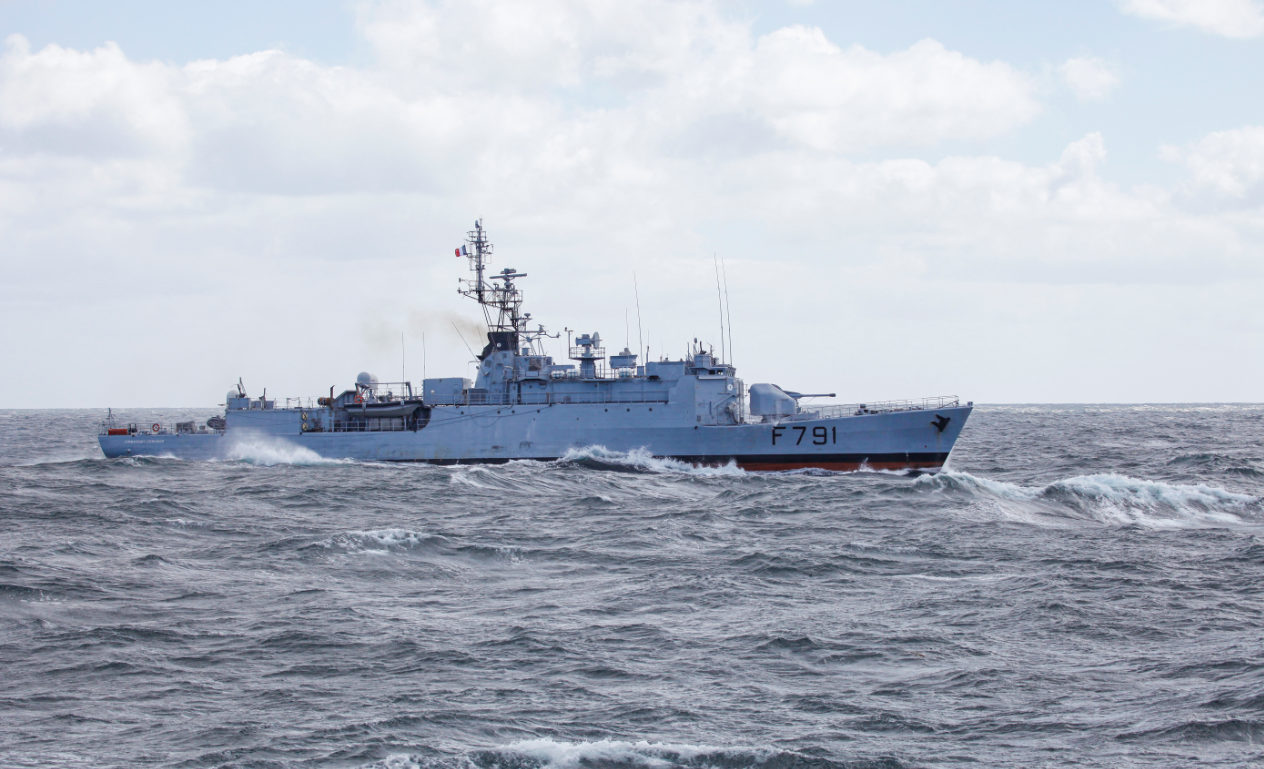 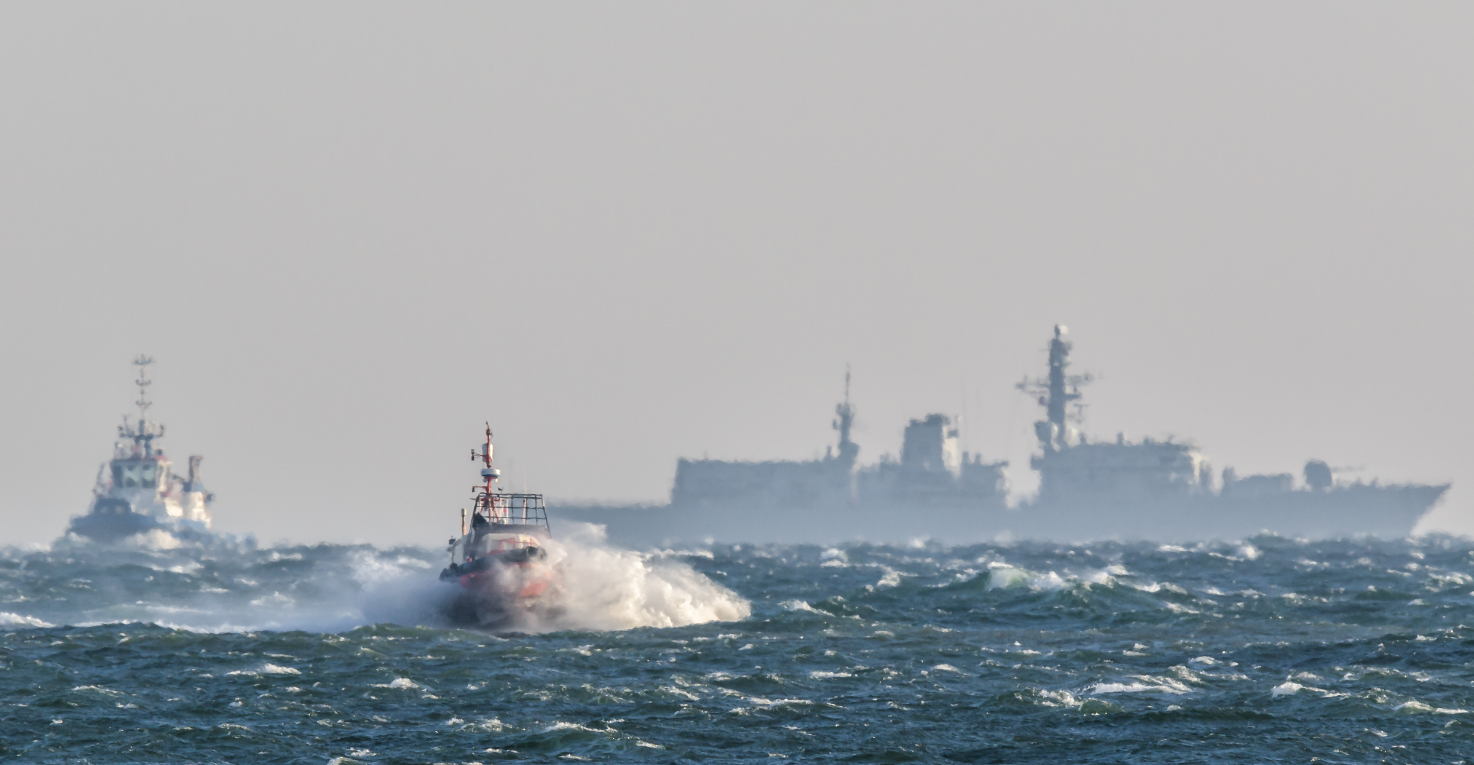